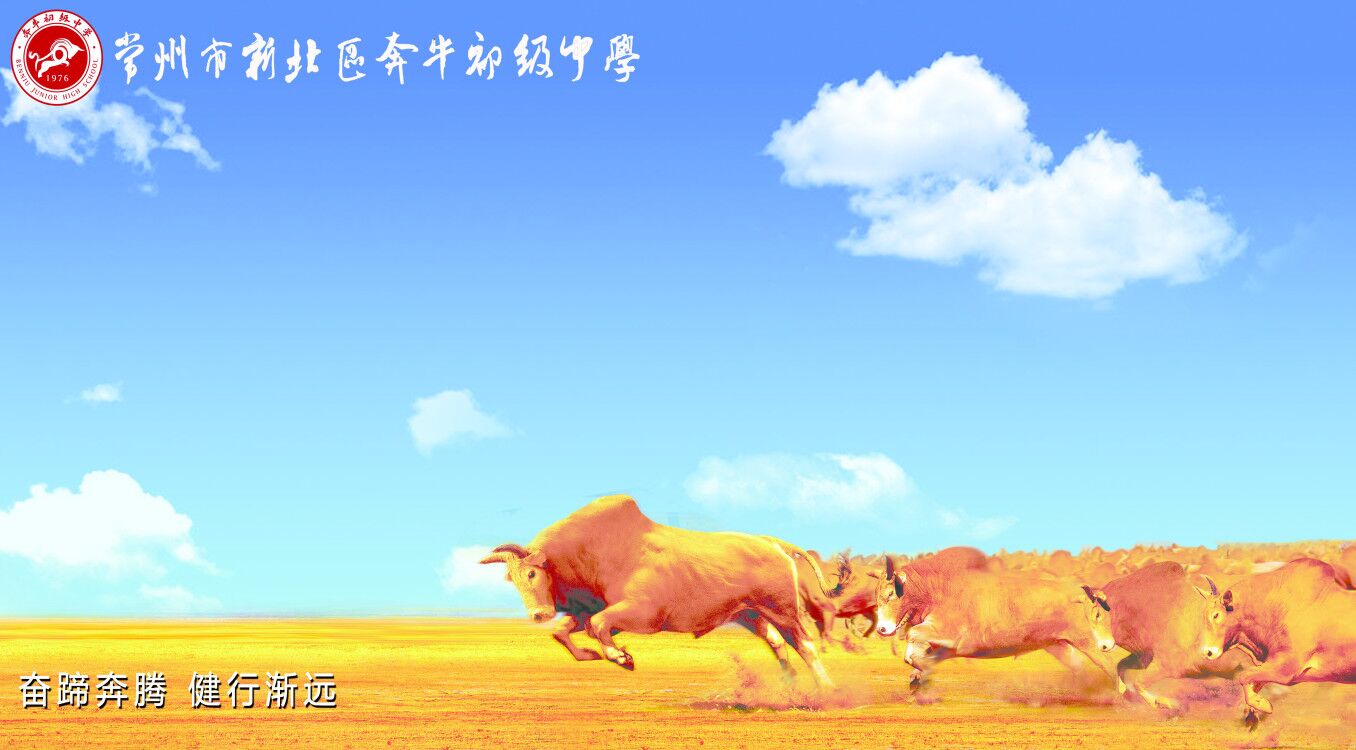 苏科版物理  第14章
第3节    欧姆定律
奔牛初级中学	靳姗姗
2020年12月
基于生活化的初中物理实验的教学功能研究
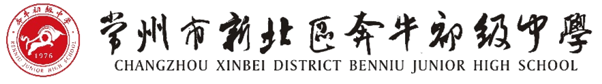 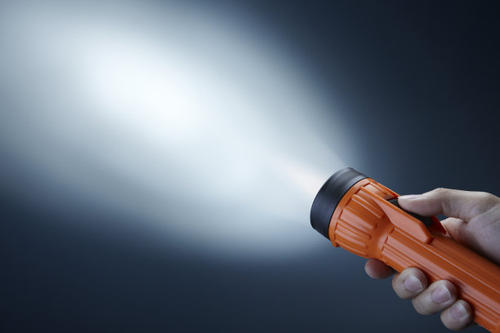 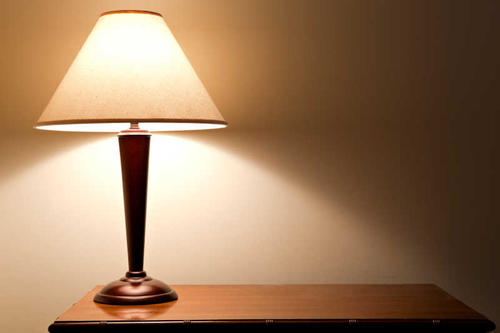 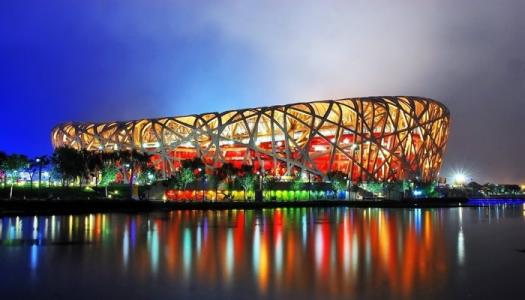 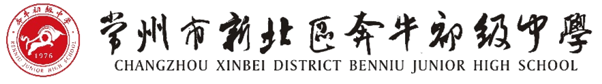 观察小灯泡
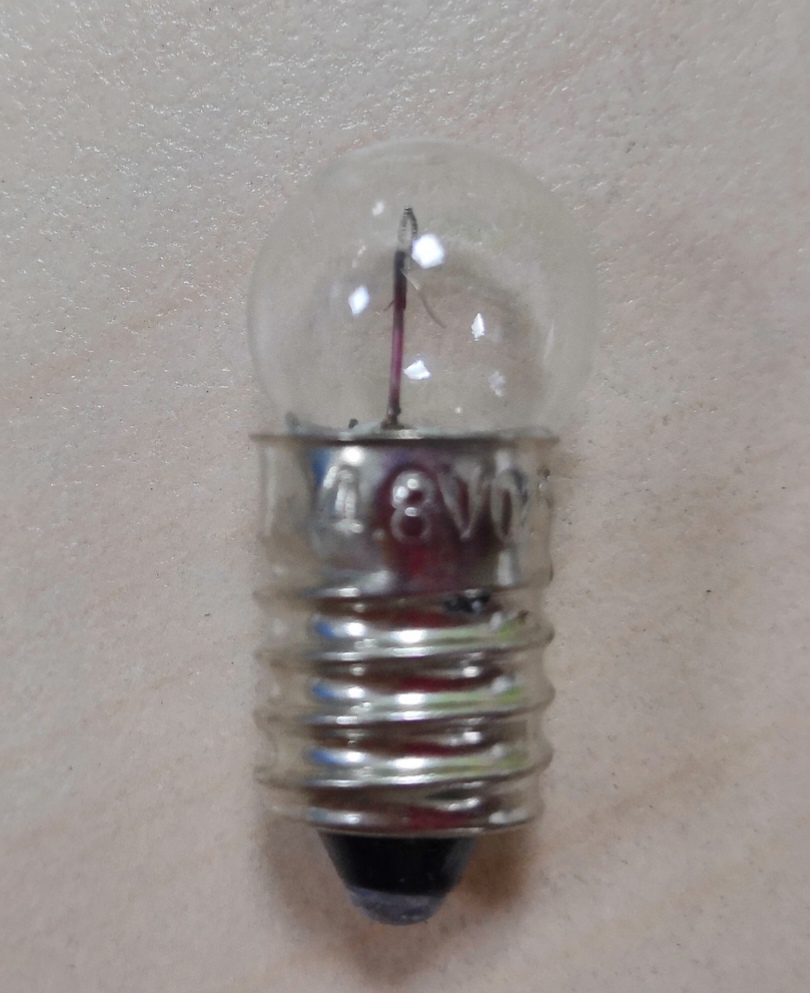 “4.8V  0.3A”
信息快递：
4.8V：小灯泡正常发光时的电压；
0.3A：小灯泡正常发光时的电流。
探究通过导体的电流与电压、电阻的关系
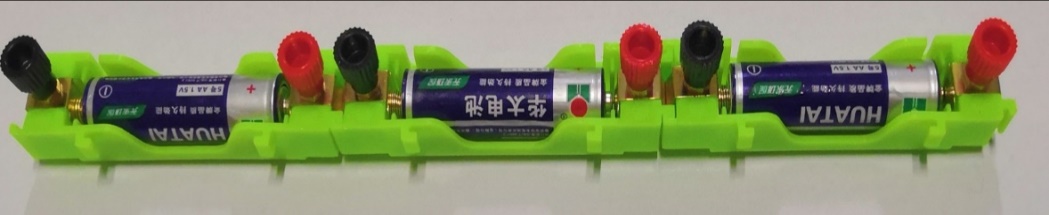 注意事项：
1、连接电路时开关应断开；     
2、滑动变阻器的接线要一上一下并且实验前应将阻值调到最大阻值处
3、电流表、电压表要注意正负接线柱和量程。
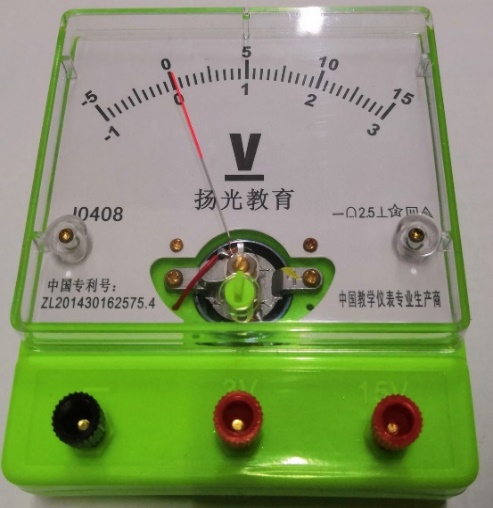 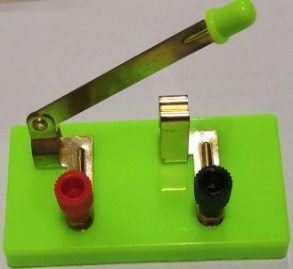 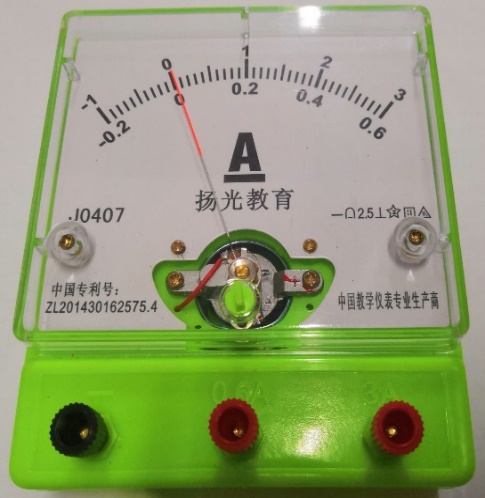 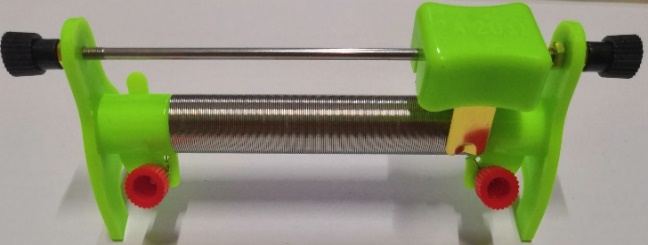 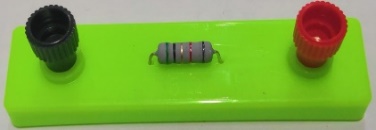 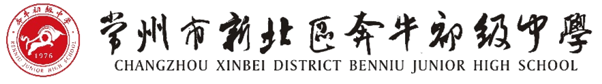 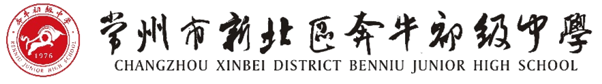 1、I与U的关系：
控制 导体的电阻R  不变，
改变 导体两端的电压U  ，
观察 通过导体的电流I  。
结论：导体的电阻一定时，通过导体的电流与导体两端的电压成正比。
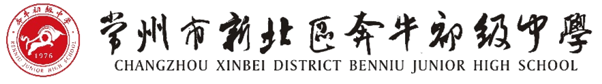 2、I与R的关系：
控制 导体两端的电压U  不变，
改变      导体的电阻R     ，
观察   通过导体的电流I    。
结论：导体两端的电压一定时，通过导体的电流与导体的电阻成反比。
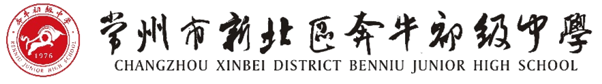 I-R图像：
欧姆定律：
通过导体的电流与导体两端电压成正比，与导体的电阻成反比。
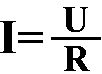 公式：
R1
I2
R2
I1
U1
U2
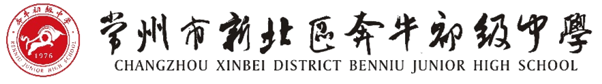 让小灯泡正常发光
电源总电压6V，要让标有“4.8V  0.3A”字样的小灯泡正常发光，需要在电路上串联多大的保护电阻？
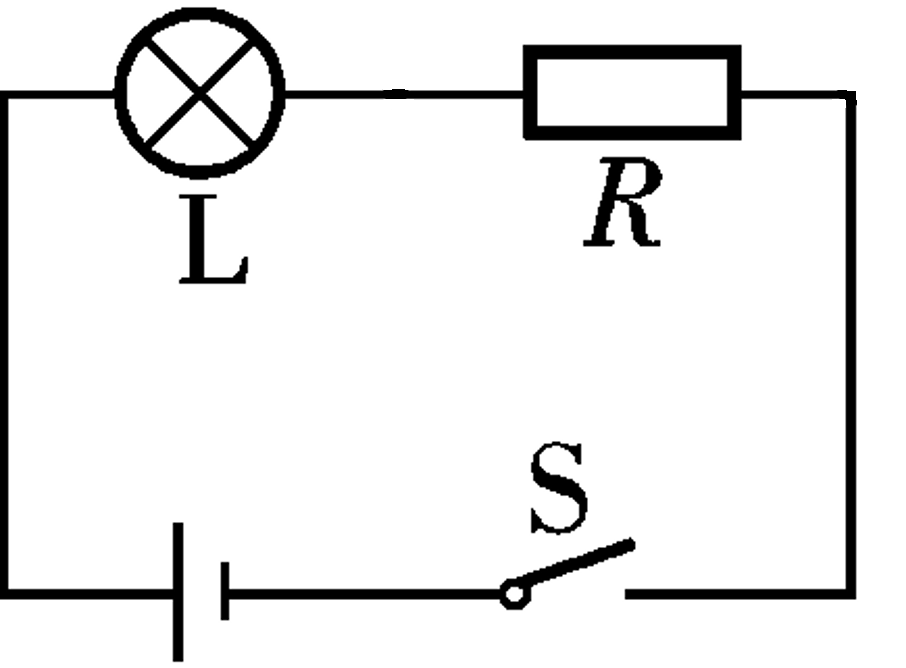 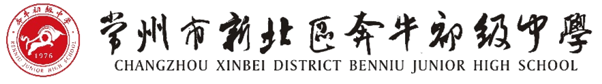